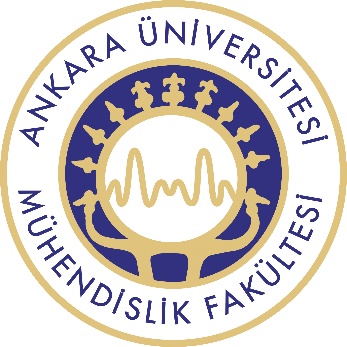 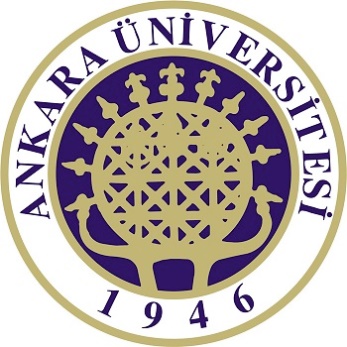 JEM 361 ÖZEL MİNERALOJİ
Minerallerin doğal özellikleri
Spekülarit (Demir Mikası):
Levhamsı, pulsu hematite spekülarit denir. Siyah renkte, metal parlaklığında, çizgi rengi kırmızı ve kahverengi olan gevrek yapılı bir metal oksittir. Sertliği 6.5 (Mohs) ve yoğunluğu 5.2-5.2'tür. Hidroklorik asitte yavaş yavaş erir, üfleç ateşinde erimez. Romboedrik kristalleri olduğu gibi, pullu cinsi demir mikası ismini alır. Türkiye'de spekülarit rezervlerinin Adana ve Erzurum bölgelerinde olduğu bilinmektedir.
Mikalı demir oksit veya spekülar hematit plakalı bir pigment olup lamelli film yapısının korozyon kontrolünde kullanılır. Doğal ombra boyası ve siyena, sentetik malzemeler tarafından elde edilemeyen bir renge sahiptirler. İşlem görmüş doğal demir oksit [baryum ferrit (BaFe12O19), manganez çinko ferrit (MnxZny.Fe2O4)] elektronik ve manyetik mürekkep sanayinde kullanılır. Doğal demir oksitlerle karşılaştırıldığında, sentetik ürünlerin yüksek üniformluk, renk saflığı, renk verme gücü ve renk sabitliğinin kontrolü açısından avantajları bulunmaktadır. Beslenen malzemenin kimyasal saflığı, ağır metal (Sb, As, Cd, Hg, Se) içeriğinin düşürülmesiyle kontrol edilmektedir. İşlem görmüş doğal malzemelerin yanı sıra sentetik ürünler, sürekli magnetlerde kullanılan ferritlerin yapımında kullanılmaktadır. İnce öğütülmüş hematit aşındırıcı özelliği nedeniyle optik cilalama ve mücevherat parlatmasında, yüksek özgül ağırlığı nedeniyle de sondaj çamurunda ve yoğun agregalarda kullanılmaktadır. 
 
Galen: Kurşunun tabiatta bulunan en önemli filizidir. «Galenit» de denir. Kurşun sülfür bileşimindedir, kristal yapılır, metal parlaklığı gösterir. Yoğunluğu 7,48’dir.
Galenit elektriği iyi iletir, telsiz cihazlarında ve radyoculukta detektör olarak kullanılır, hertz dalgalarının kolaylıkla alınmasına yardım eder. Son zamanlarda galenitte % 0.01-0.1 arasında gümüş bulunmuştur. Böylece gümüş elde edilmesinde de kullanılır.
«Simli kurşun» (gümüşlü kurşun) adıyla tanınır. Galenit dünyanın her yanında bulunur, en çok Kuzey Amerika ve Meksika’da vardır. Bundan başka, Avustralya, Almanya, Brezilya, Cezayir ile Türkiye ve Tunus’ta bulunur.
Trona: Trona, tabiatta doğal olarak bulunan soda minerallerinden en yaygın bulunanıdır. Trona, monoklinal sistemde kristalleşen, doğal olarak oluşmuş hidrat sodyum seskikarbonatın (Na2CO3.NaCO3.2H2O) saf olmayan şeklidir. Cevherin içerdiği organik maddeye bağlı olarak rengi kahverengiden koyu sarıya kadar değişir. Saf numunelerinde ise renk beyazdan şeffafa kadar değişmektedir. Tronanın sertliği; 
Mohs ölçeğine göre 2.5-3.0, yoğunluğu 2.17 g/cm3'tür. Suda çözünür, asitte ise köpürür. Isının etkisiyle Na2CO3'e dönüşür.Saf trona ağırlıkça %70 saf Na2CO3 içerir.Bir ton soda külü üretmek için 1.8 ton trona gerekmektedir. 
Dünyada trona minerallerinin bilinen en geniş yatakları ABD'de bulunan Güney Batı Wyoming'in Green River havzasında olup dünya rezervinin %95'ini temsil eder. Ülkemizde ise Ankara'ya 115 km uzaklıkta bulunan Beypazarı Trona Yatağı'nda %87 tenörlü 196 milyon ton rezerv mevcuttur fakat bunun 100 milyon tonu işlenebilir ve 60 milyon tonu da çıkartılabilir durumdadır. Bu hususta Türkiye Cumhuriyeti Devleti Eti Holding (%24) vasıtasıyla ilk kez özel bir şirketle (%76 Park Holding) bu madenin işletilmesi için 300 milyon dolarlık yatırıma girmiştir. Bunun yanında Ankara'nın Sincan ve Kazan ilçelerinde resmi olmayan rakamlarla 656 milyon tonluk yeni bir rezerv daha bulunmuştur. Bu iki rezerv dolayısıyla Türkiye, trona rezervi olarak dünyada ABD'den sonra ikinci sıradadır.Şu an Türkiye gündeminde olan Bor madeni ile kıyaslandığında miktar olarak bor madenine göre çok fazla olması, Avrupa'da trona madeninin olmaması ve kimya sanayiinde temel ara maddelerden biri olması nedeniyle ekonomik yönden bor ile yarışacak kadar değere sahiptir.Tronadan elde edilen soda külü, Na2CO3, beyaz, kristalin, kuvvetli alkalin reaksiyonlarla higroskopik bir tozdur. Soğuk suda ılımlı olarak çözülebilir. (14gr./100gr. çözücüde ve 15 oC) 33 oC'de suda çözelti ağırlığının yaklaşık (32gr./100gr.) %30'u çözünebilir. Kendi arasında yoğunluğuna göre ağır, hafif, dökme, tabii, sentetik soda külü olarak sınıflandırılabilir. Soda külünün pek çok kullanım alanı olmakla beraber en fazla cam sanayiinde hammadde olarak kullanılır. Diğer kullanım alanları ise şunlardır: